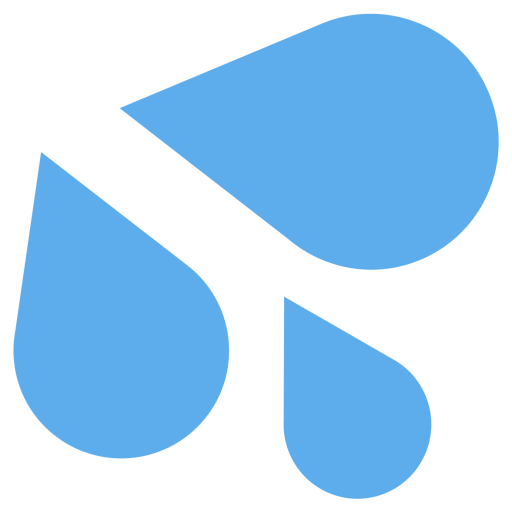 Smart Shower
Alex Power, CpE
Andres Huertas, CpE
Luke Gillespie, CpE
Nicholas Stoll, EE
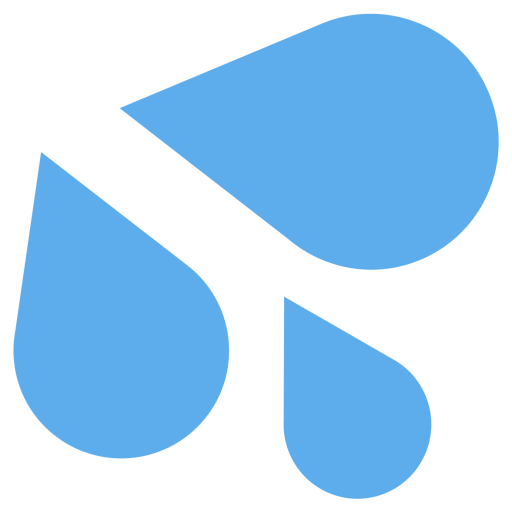 Group Introduction
Alex Power – Software (Database, API, Data Access)
Andres Huertas – Software (Android, Integration)
Nicholas Stoll – Hardware (Power System, PCB design)
Luke Gillespie – Hardware (Embedded Software, Hardware Peripheral Interface)
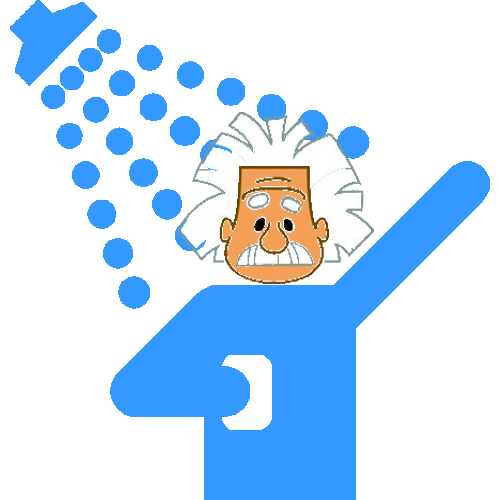 Existing Products/Technology
U by Moen
Hydrao
EvaDrop
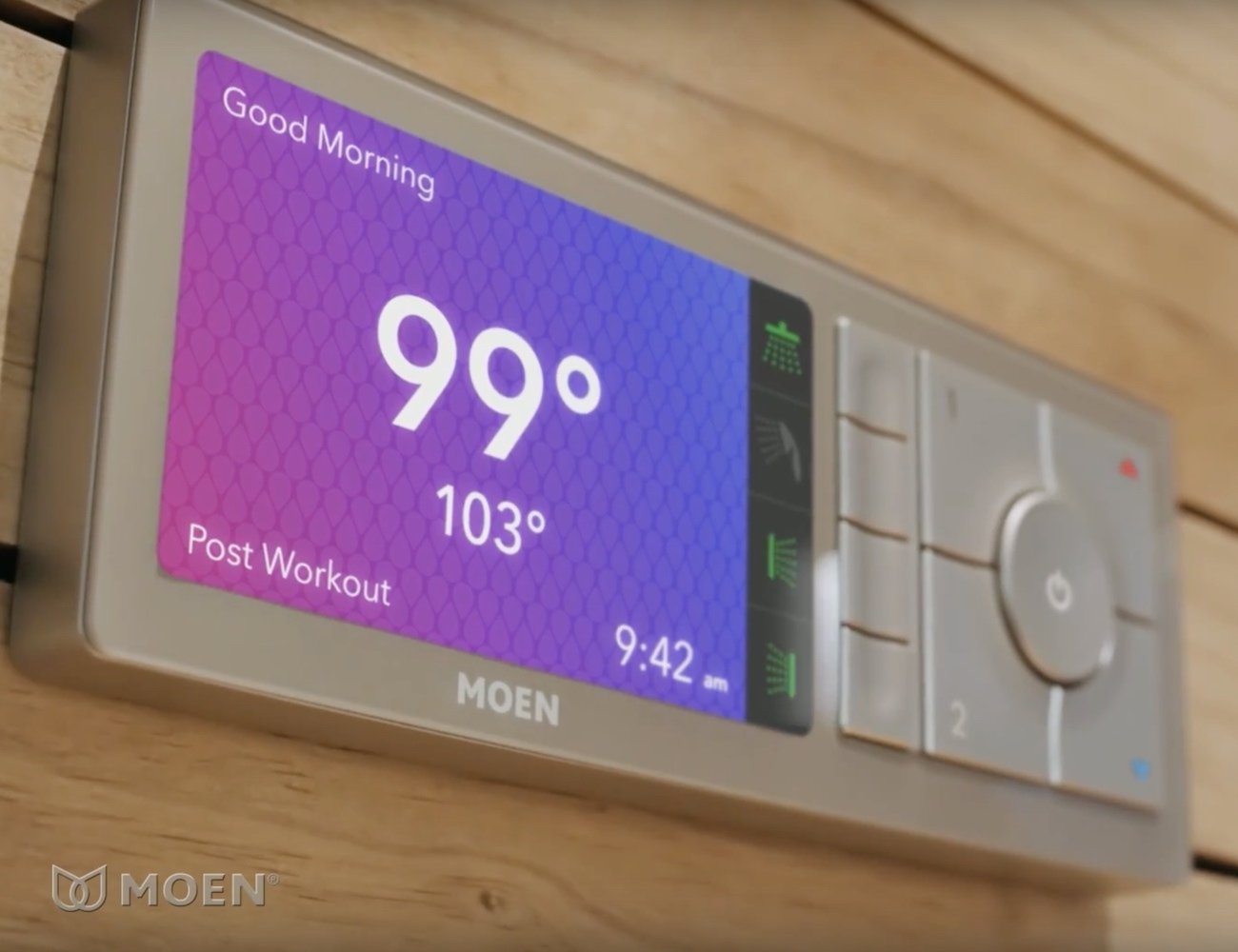 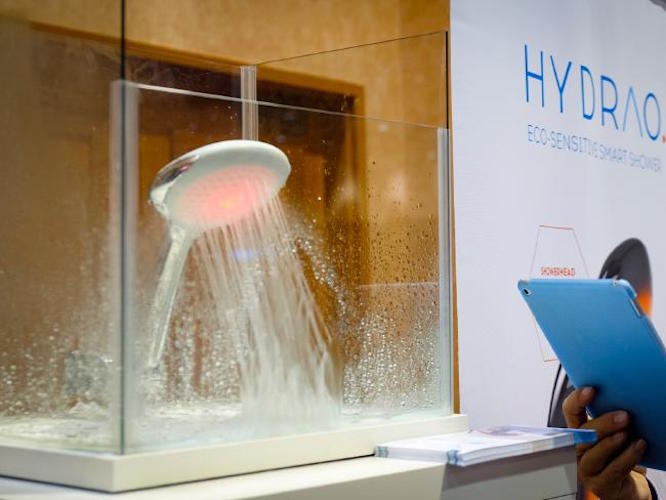 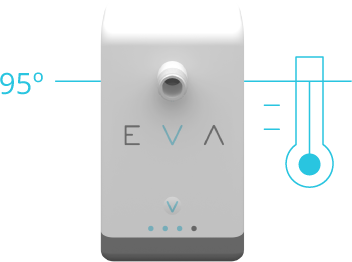 [Speaker Notes: -Andres]
THE SMART SHOWER
[Speaker Notes: 3 main components ( sensors, mcu/display, and servo interface)]
Requirements Specification
Control water flow and temperature
Display water flow and temperature information
Provide local control via an LCD touchscreen interface
Communicate wirelessly to external networks
Maintain ±5º Fahrenheit accuracy
Installable on existing shower hardware
Reach desired temperature within 1 minute (if plumbing allows)
Android Application
Pair with Smart Shower 
Turn shower on/off
Control temperature of water
Display water temperature
Control various showers
Display water statistics 
Set timer to cut off water flow or change temperature
Shower timed turn-on
[Speaker Notes: Nick
Hardware wise there are some key requirements that we are trying to achieve. This includes controlling the flow and temperature of the water as well as displaying that information on a touch screen to the user in a reasonable way that they can easily control. Along with that it needs to be able to communicate wirelessly and be able to maintain a 5 degree accuracy temperature control. And most of all it should be able to be installed on an existing shower.]
work flow distribution
[Speaker Notes: Nick]
Design Methodology
Agile Development Methodology
Extreme Programming
Weekly Meetings
Task Board
Division of labor into discrete modules
Well defined interfaces for decoupling hardware and software modules
Labor Module Assignments:
THE SMART SHOWER
[Speaker Notes: 3 main components ( sensors, mcu/display, and servo interface)]
ESP8266
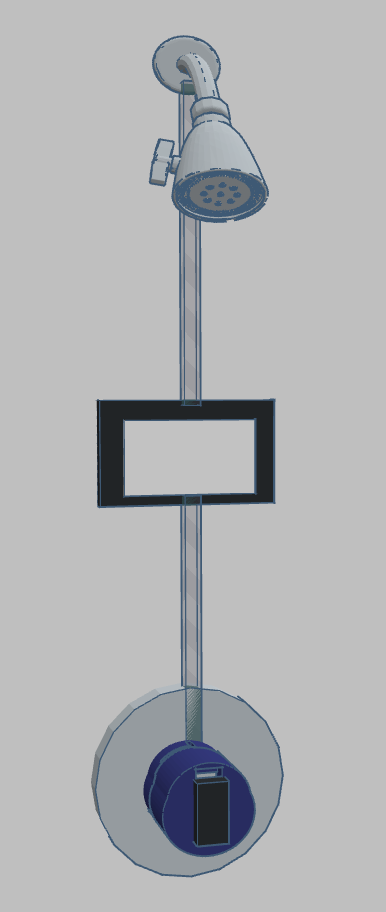 Very powerful
Super cheap
Does everything we need
[Speaker Notes: -color3d graphics -> TV while hosting web server… used for many projects already so familiar…. Great SDK and support Arduino]
NEXTION DISPLAY
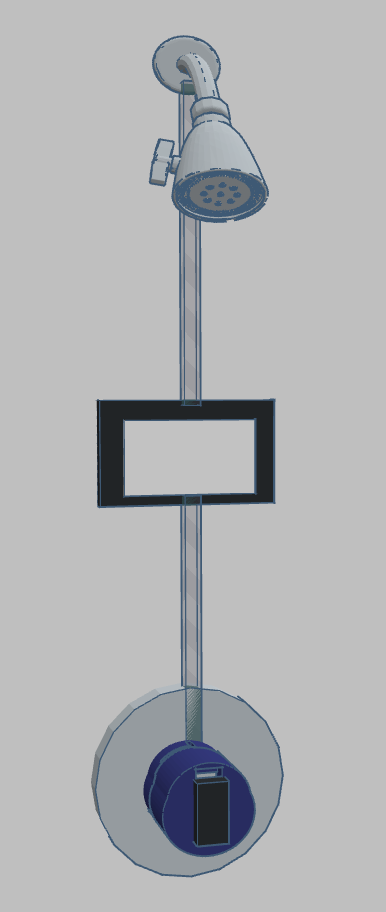 Cost effective
Low overhead
Great design software
Resistive Touch
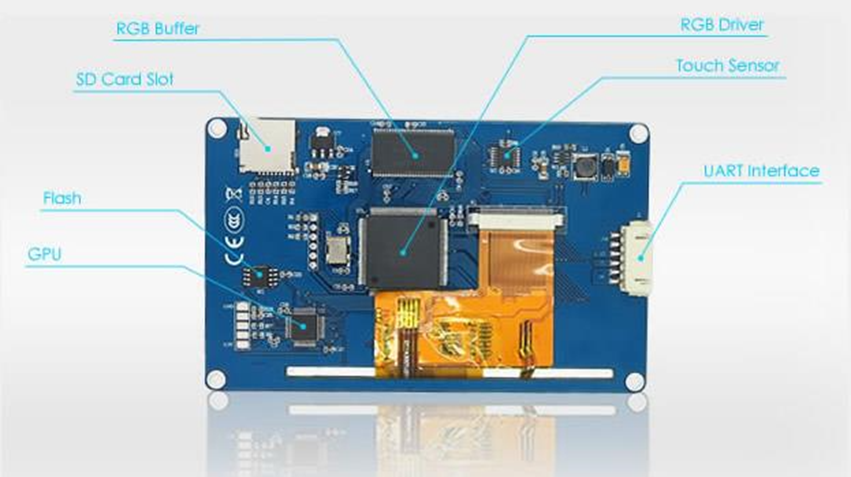 [Speaker Notes: - Serial comm, own cpu/gpu, so much better than pixel banging. And handles touch input…. (resistive touch)]
Display INTERFACE
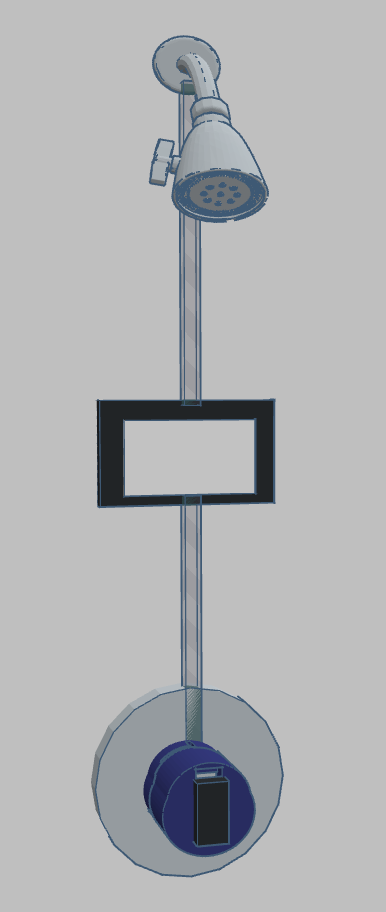 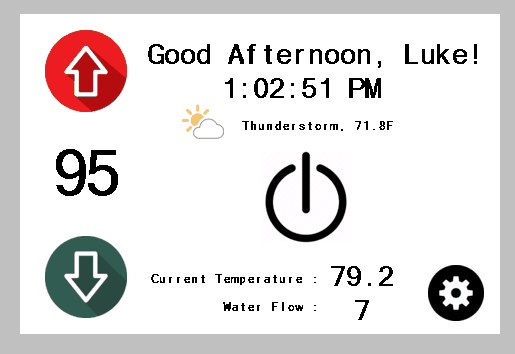 Sensor Information
System Control
Other useful information
[Speaker Notes: Pulling weather data from WU, grabbing NTP time, greeting string for user.]
OTHER DISPLAY INTERFACES
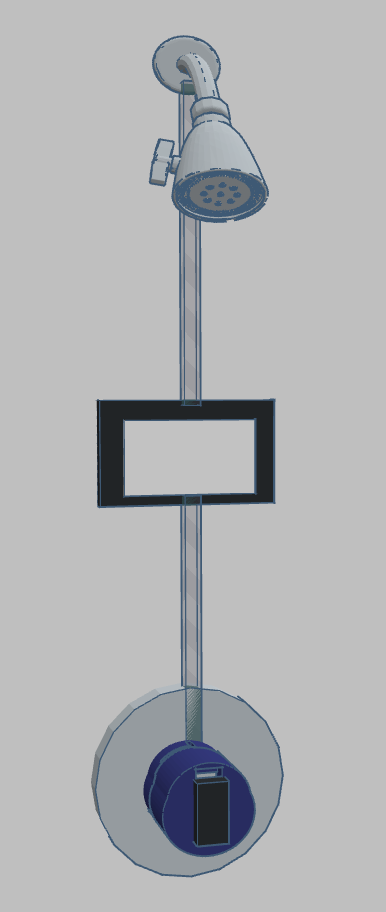 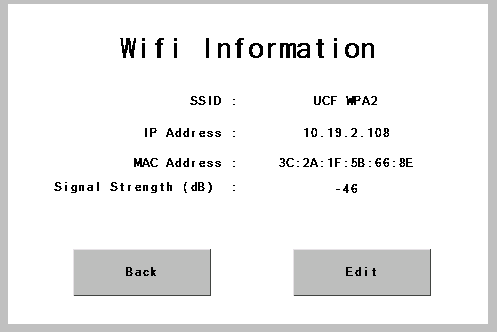 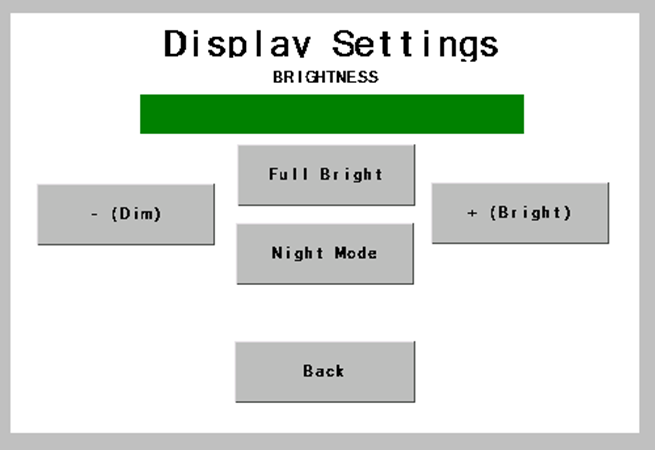 OTHER DISPLAY INTERFACES
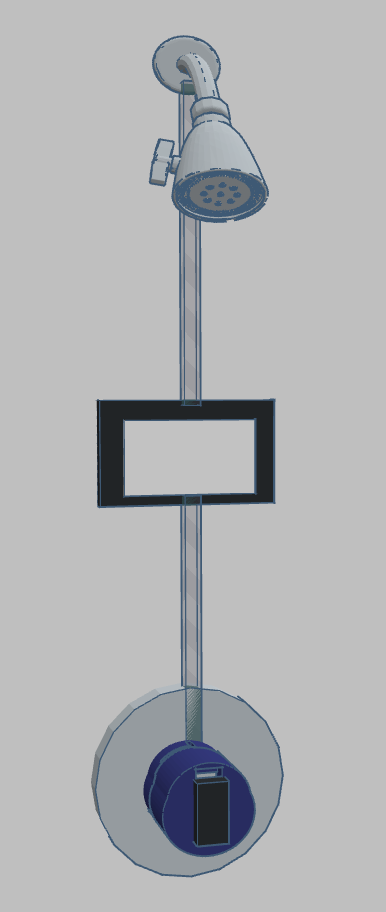 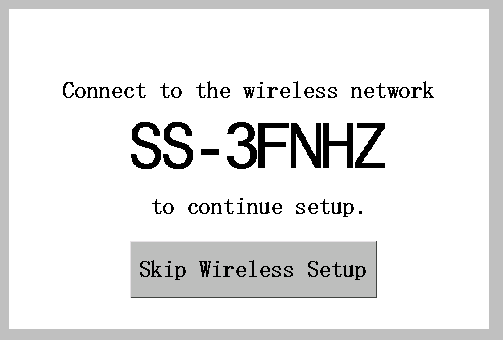 Temperature Sensor Interface
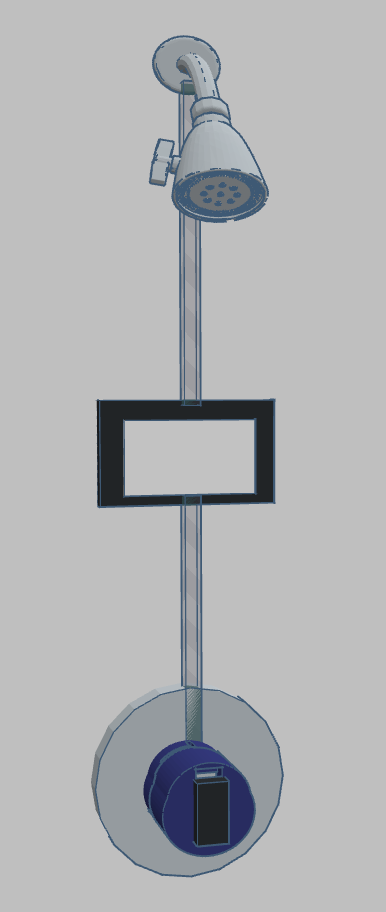 DS18B20 Sensor
Thermal Epoxy
½” Coupler fitting
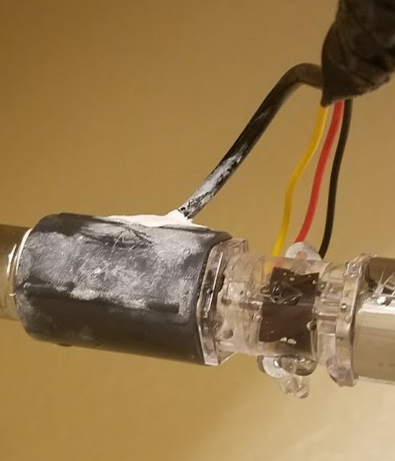 Water flow sensing
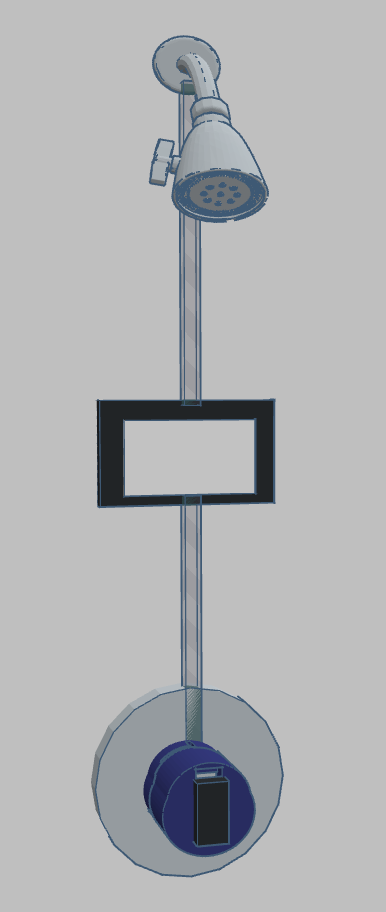 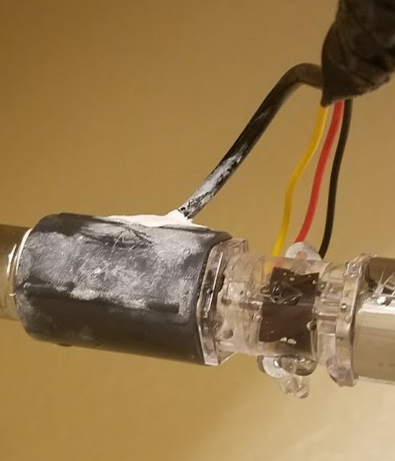 YF-S201
½” fitting
Water proof connection
SERVO MOUNT
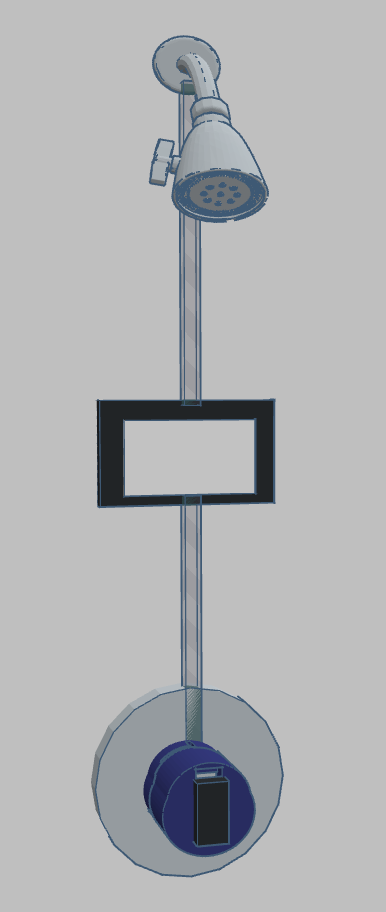 Solidworks CAD
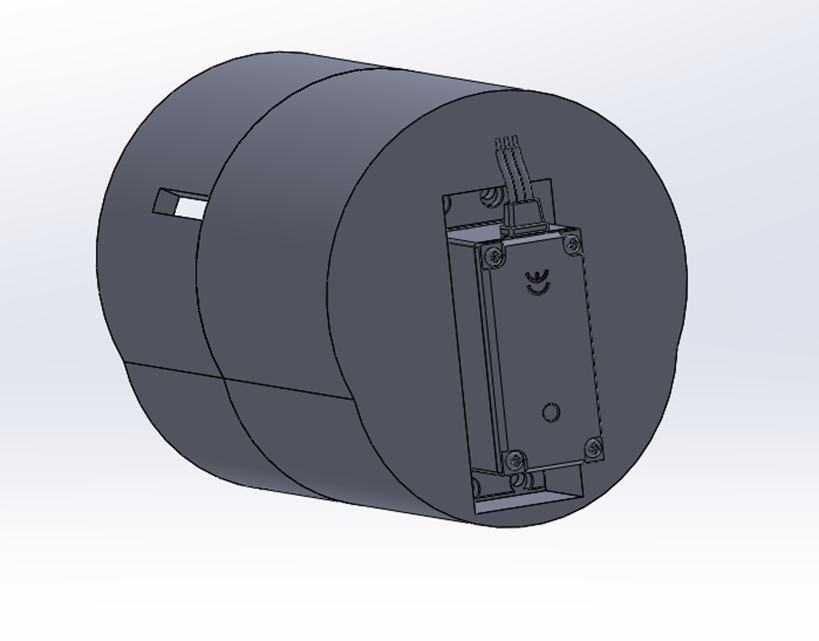 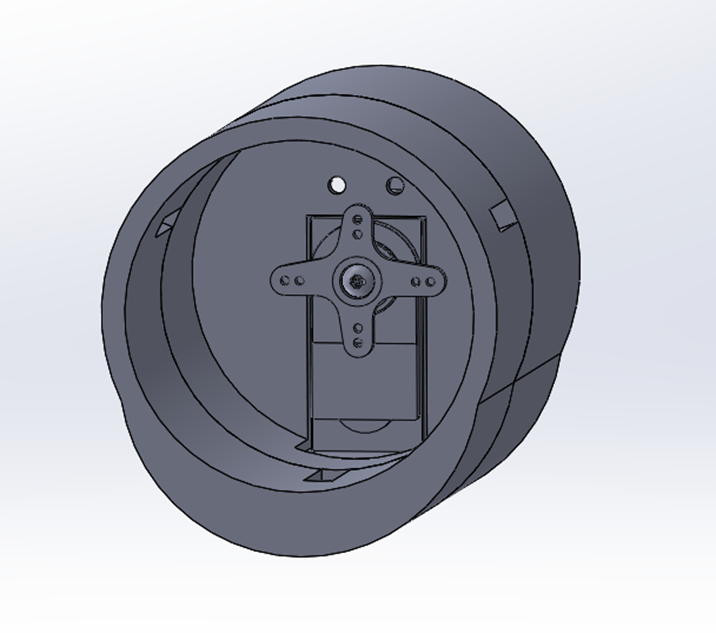 [Speaker Notes: 3d printed at TI innovation center, designed to fit most shower valves]
SERVO MOUNT cont.
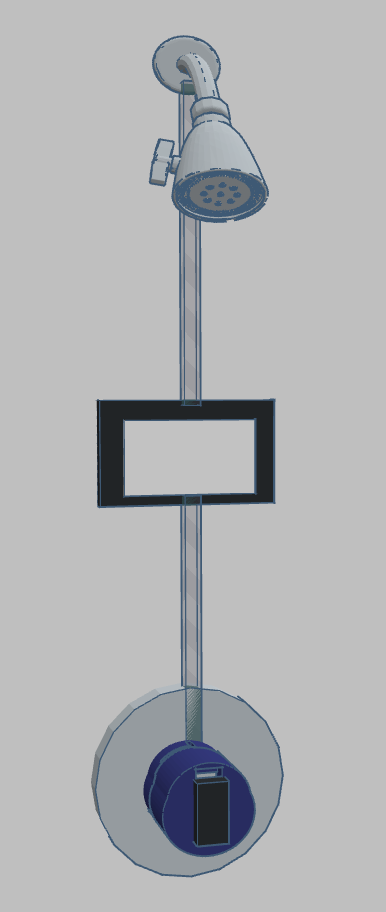 Schematic design
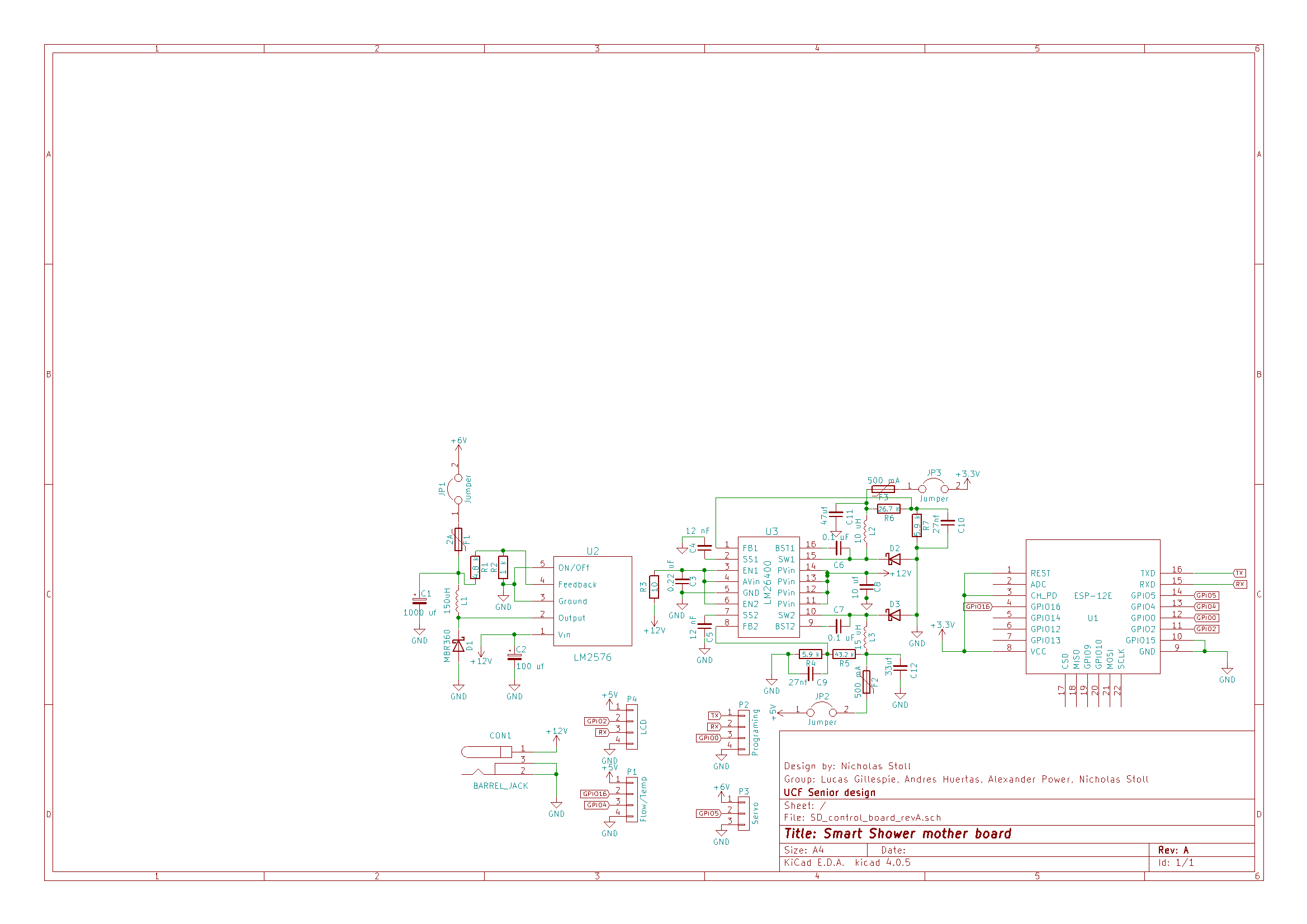 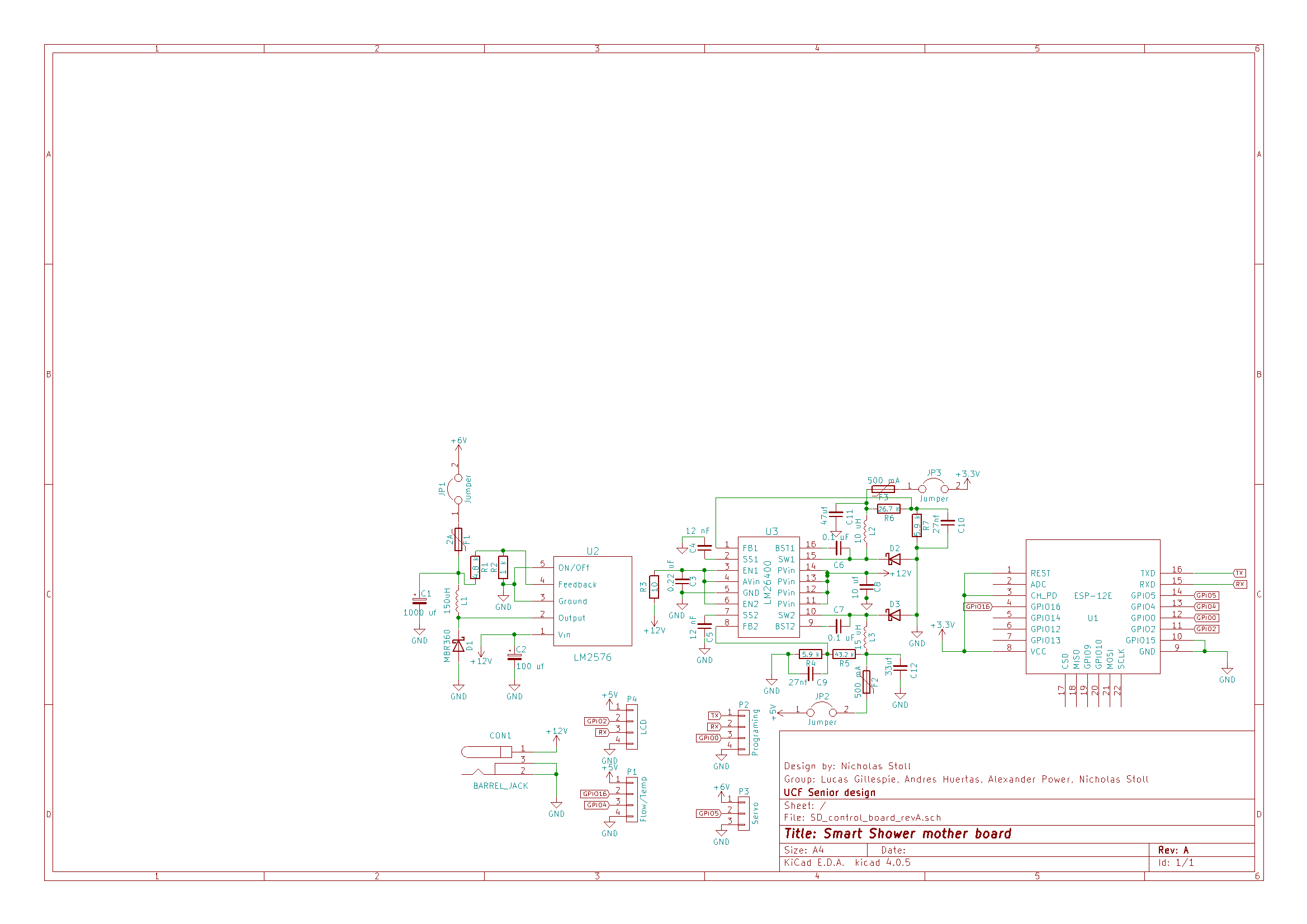 3.3V & 5V
6.5V
ESP8266 - F
DC IN
Sensor I/O
Circuit board design
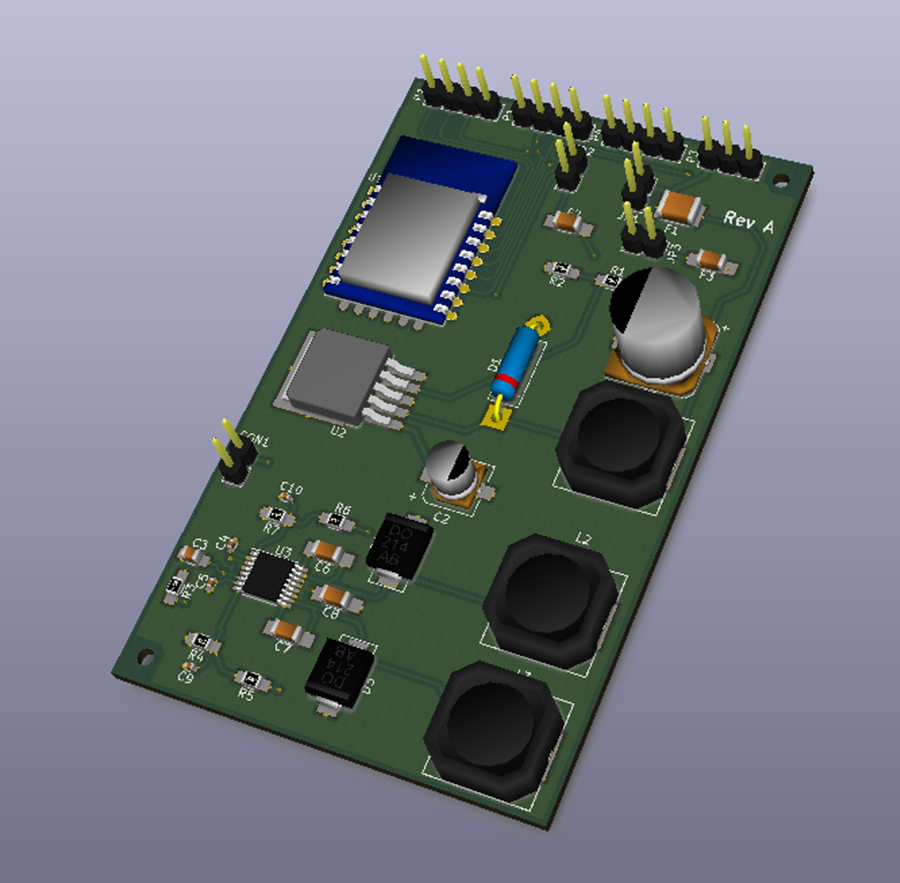 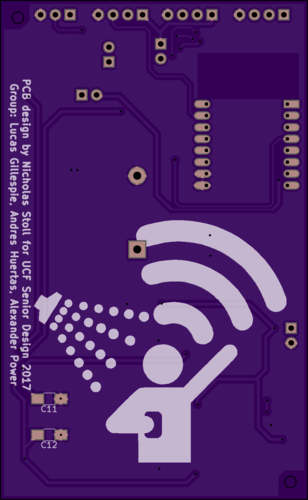 Designed in KiCAD and modeled
Manufactured by OSH Park on 3oz. FR4 fiberglass board
Assembled by hand with surface mount and through hole components
Software design model
[Speaker Notes: -andres]
Android Application ui – Splash/Sync
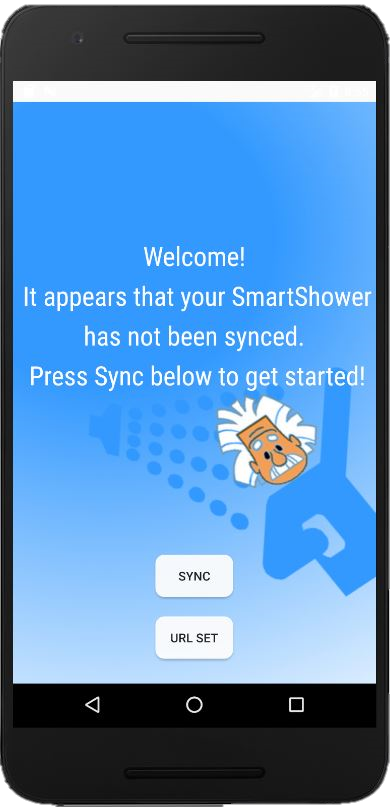 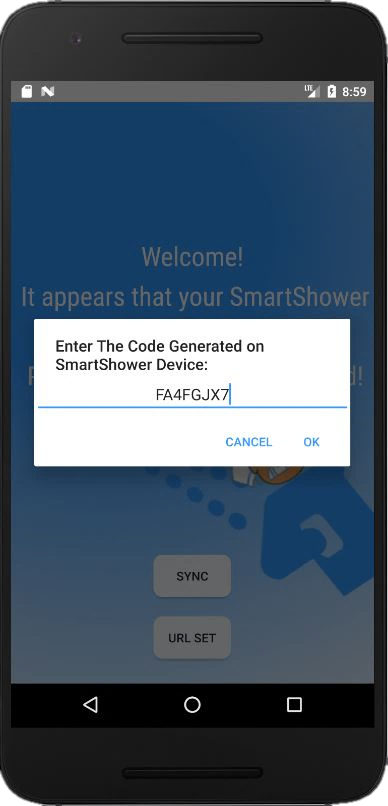 [Speaker Notes: -andres]
Android Application ui – Home Screen
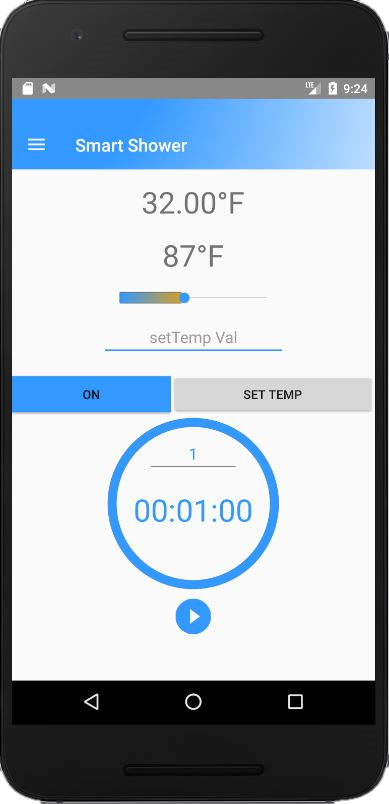 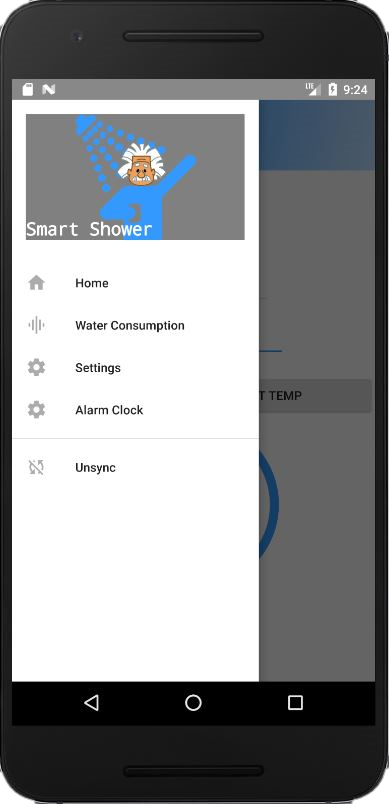 [Speaker Notes: -andres]
Android Application ui – Settings
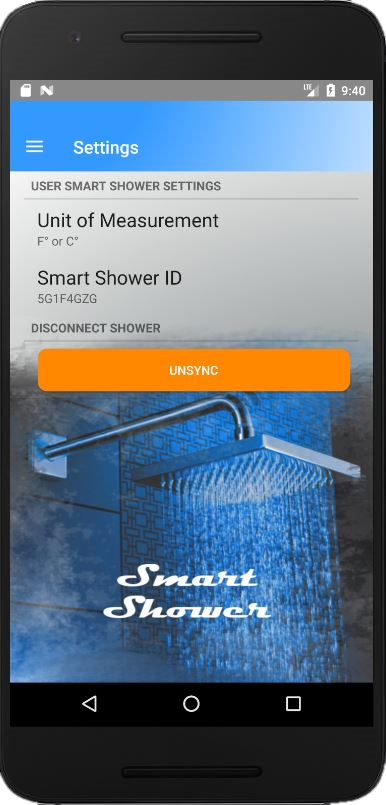 Android Application ui – Water Stats
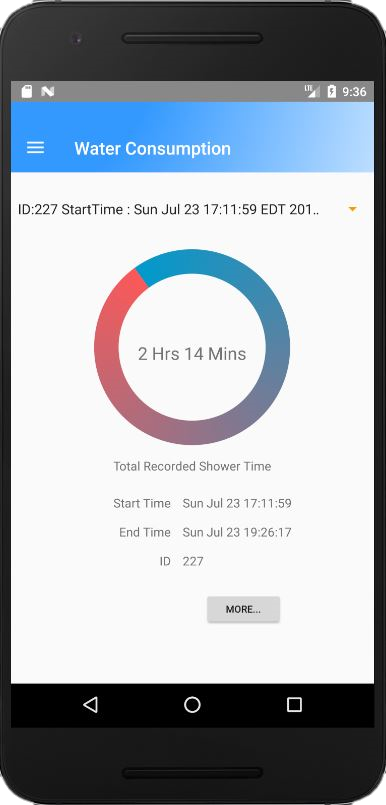 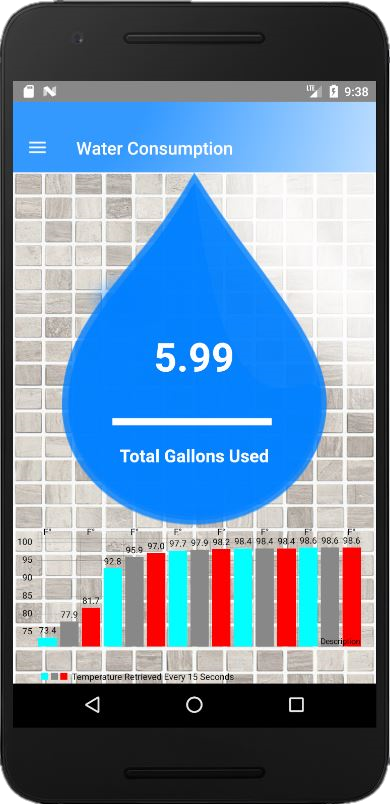 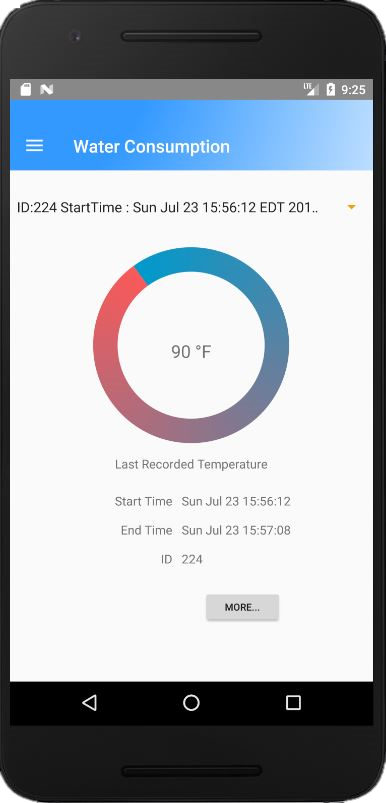 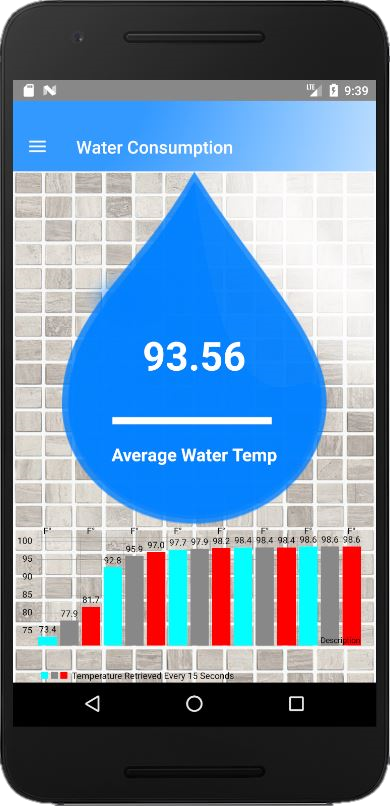 Android Application ui – Alarm Clock
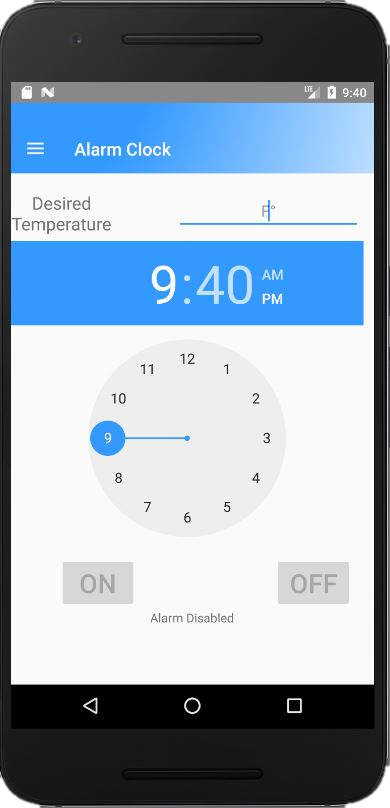 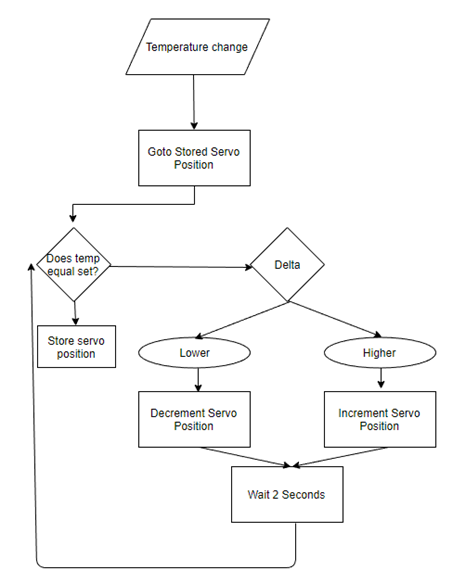 Temperature Control Algorithm
Basic overview
Learns which servo positions produce what temperatures
ESP WEB API
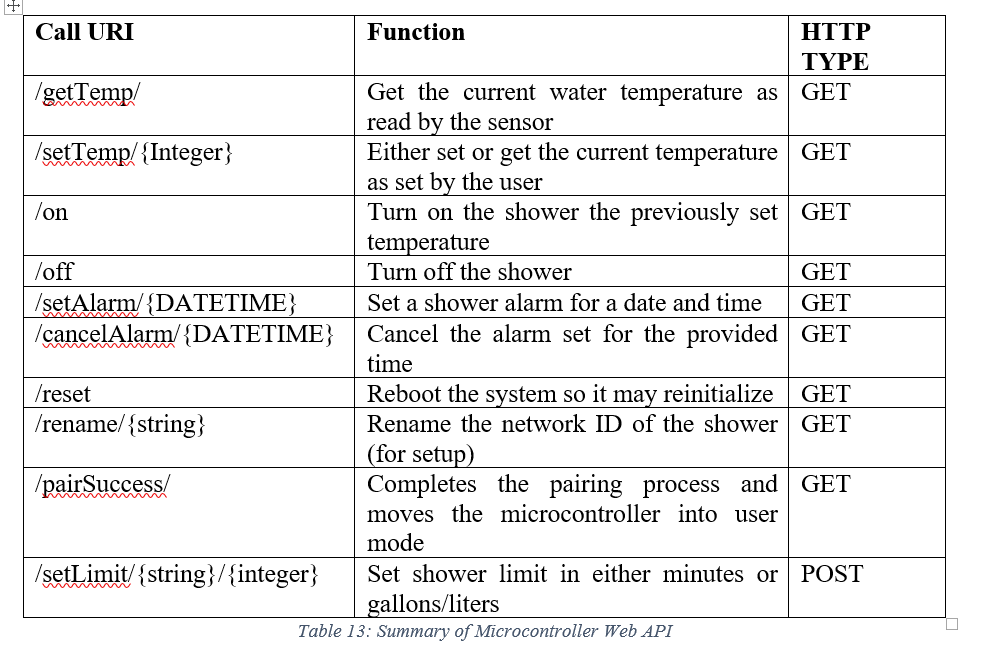 Allows communication between MCU and Android + Alexa
Alexa Integration
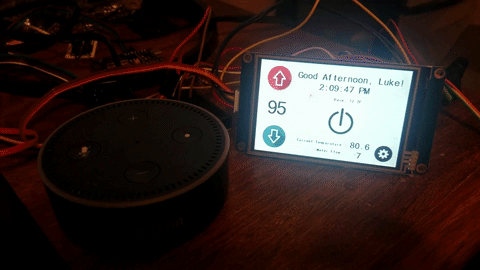 Natural Interaction 
Most functionality implemented
“Alexa, tell smart shower to change temperature to 104”
[Speaker Notes: Faster than pulling out phone]
Software Architecture
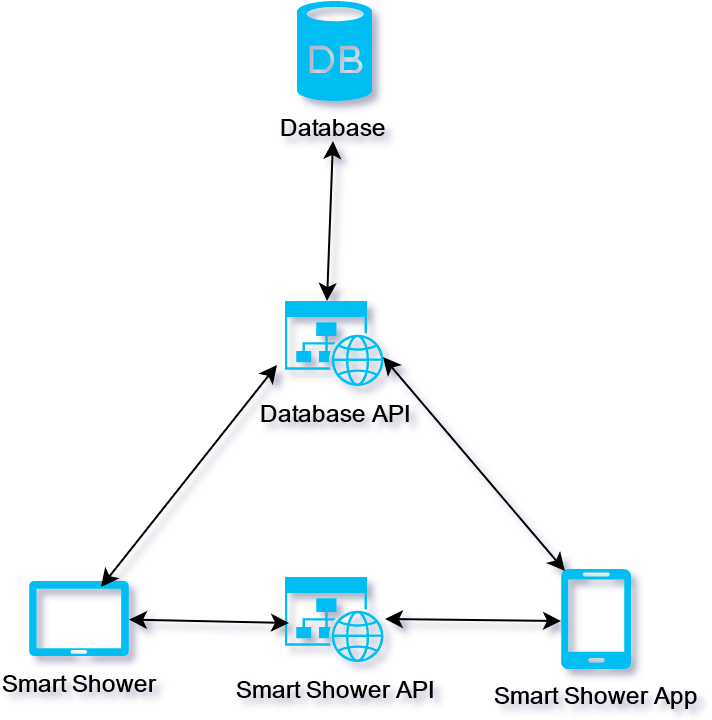 Client-server architecture
The android application acts as a client
The database is a server
The smart shower acts as both
Database & database API
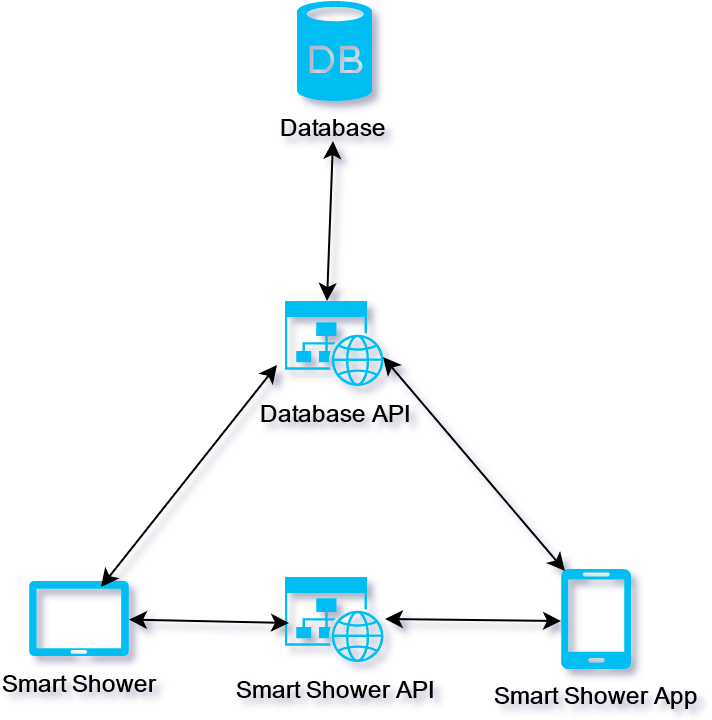 We will use a database to store the user’s shower use information
The database will be accessed by both the smart shower app and the smart shower through a web API


Microsoft SQL Server 2014
ASP.NET Web API
Database Design
Relational Database Design


Aggregate 1-to-many relationships

Each table represents an object
API Design
The ASP.NET Web API will use HTTP requests to retrieve, update, and insert data in the database
Data insertion and update requires JSON payload using HTTP POST calls
RESTful design 
Client-server
Stateless
Cacheable
Uniform Interface
Endpoints for SmartShower and FlowData as well as Shower database tables
Budgeting and Finance
Testing
Hardware
Power Testing
PCB Testing
Peripheral Testing
Software
Embedded Software
UI
Servo and Temperature Control
Internet Control
Phone Pairing
Mobile Application
Pairing
Settings
Modifying Temperature
Timer
Water Consumption
Agile methodology has led to Unit Testing
Functional Testing
Acceptance Testing before delivery
Potential Complications
Water Proofing the Main Control Housing
Mechanical strength of the valve components
Wireless signal strength in bathrooms
Future Plans
Smart Shower head with flow control
Bath integration
Hardware PWM servo control
Higher Quality LCD interface
Time Line and milestones
[Speaker Notes: Nick
Here is an overview highlighting some of our project milestones, SD 1 consisted of a lot of research and parts acquisition. SD2 is where the bulk of component integration and testing will occur.]
PROGRESS
Questions?
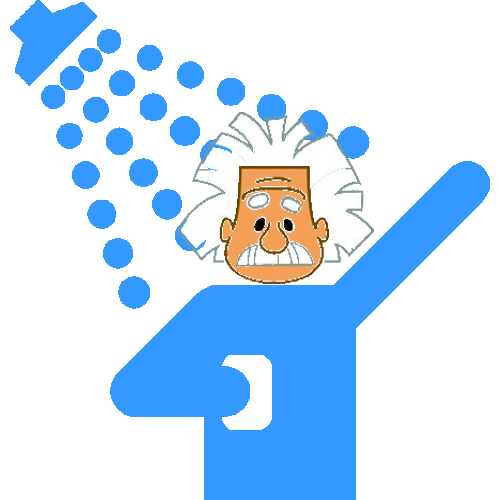 Video Demo
https://www.youtube.com/watch?v=vnjjWbLNe3M